СТЯГНЕННЯ ЗБИТКІВЗ РФ У ПРОЦЕДУРАХ БАНКРУТСТВА
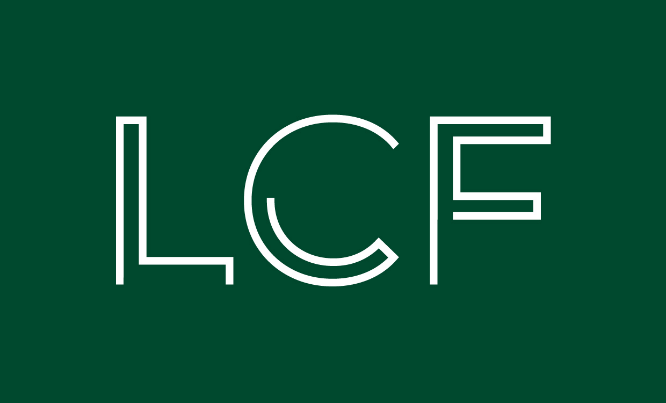 487
за позовами фізичних осіб – 310
за позовами юридичних осіб – 177
ПОЗОВИПРО СТЯГНЕННЯ ЗБИТКІВ З РОСІЇВ УКРАЇНСЬКИХ СУДАХ
В межах справ
про банкрутство
17 позовів
8 рішень
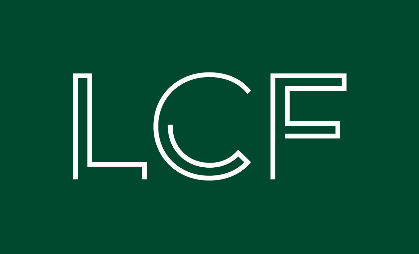 ВИЗНАЧЕННЯ ЗБИТКІВ
У СПРАВАХ
ПРО БАНКРУТСТВО
Обов’язкове
проведення оцінки
шкоди та/або збитків,
що завдані боржнику внаслідок збройної агресії проти України
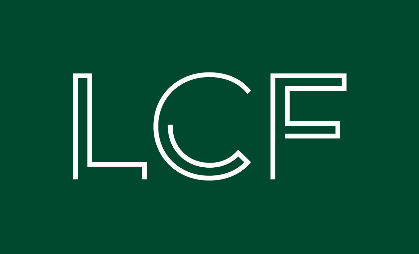 Прикінцеві та  перехідні положення КУзПБ (зміни 13.07.2023 року)
Обмежені строки процедури
Розпорядження майном – 170 д
Ліквідація – 12 міс.
СТЯГНЕННЯ ЗБИТКІВв банкрутстві: проблемні аспекти
Припинення постраждалої особи за відсутності механізму відступлення права вимоги до рф
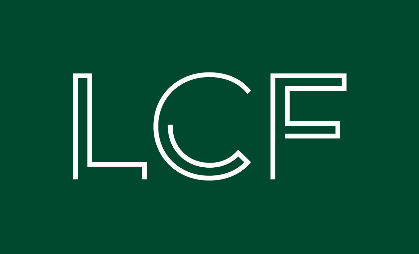 ПОЗИЦІЯ СУДІВ
СУДОВИЙ ІМУНІТЕТ РФ
НЕ ПІДЛЯГАЄ ЗАСТОСУВАННЮ
ПОЗИВАЧ НЕ ПОТРЕБУЄ ЗГОДИ ОРГАНІВ РФ НА РОЗГЛЯД СПОРУ В СУДАХ УКРАЇНИ
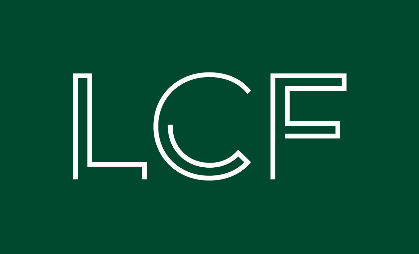 ПОДАННЯ ПОЗОВУ
ПРОЦЕДУРА ЛІКВІДАЦІЇ
справа Господарського суду Луганської області № 913/720/20 про банкрутство ПАТ «Алчевський коксохімічний завод
https://reyestr.court.gov.ua/Review/117039494
ПРОЦЕДУРА САНАЦІЇ
справа Господарського суду Запорізької області № 908/1100/22 про банкрутство Фермерського господарства СЮ Жнива
https://reyestr.court.gov.ua/Review/108847341
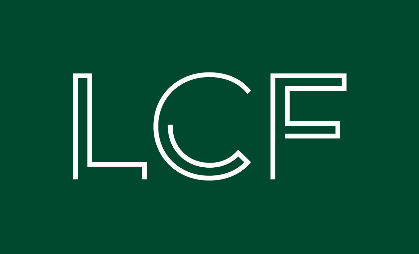 ВІДПОВІДАЧІ
РОСІЙСЬКА ФЕДЕРАЦІЯ В ОСОБІ МІНІСТЕРСТВА ЮСТИЦІЇ РОСІЙСЬКОЇ ФЕДЕРАЦІЇ
АLTER EGO
РОСІЙСЬКОЇ ФЕДЕРАЦІЇ
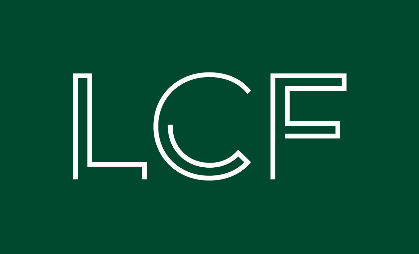 CASE STUDY
Справи про банкрутство ФГ «СЮ ЖНИВА» № 908/1100/22
Суд:
Розглянув позов боржника до рф та стягнув збитки (908/2455/22)
Визнав відповідачів alter ego, стягнувши з них збитки на користь боржника
Суд прийняв до провадження другий позов боржника до alter ego  російської федерації: ПАТ «Газпром», ТОВ «Газпром Капітал» та Міжнародна Компанія ТОВ «Газпром Інтернешнл Лімітед»
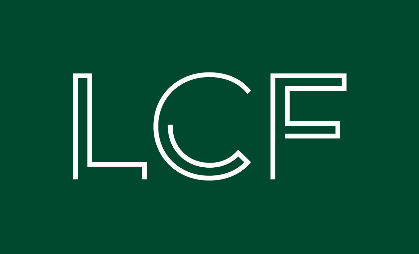 CASE STUDY
ТОВ ВКФ «Автодорагрокомплект»
№ 908/1955/22
Суд:
Прийняв до провадження спільний позов боржника та одного
з кредиторів (КУА «Славутич-Інвест») до рф, роз’єднав їх, розглянув у межах банкрутства та стягнув збитки на користь кожного позивача окремо (908/293/22 та 908/747/22)
Суд прийняв до провадження позов цього кредитора до alter ego російської федерації: ПАТ «Газпром», ТОВ «Газпром Капітал», та Міжнародна Компанія ТОВ «Газпром Інтернешнл Лімітед»
Визнав відповідачів alter ego, стягнувши з них збитки на користь боржника
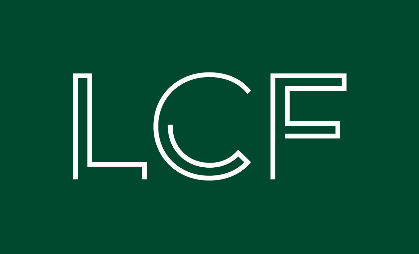 https://reyestr.court.gov.ua/Review/121173701
Правовий статус
Інcтитуційна незалежність
Характер діяльності відповідачів
контекст діяльності
та
ТЕСТALTER EGO
Операційна незалежність відповідачів
Відокремлення майна компанії 
від власності держави
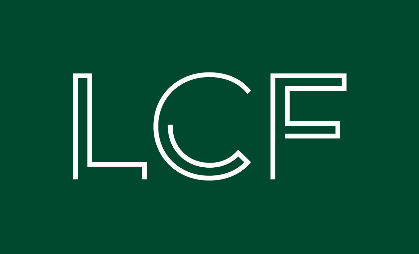 ! ВИСНОВОК
СУДУ
Відповідачі є alter ego
Не лише несуть відповідальність за борг рф,
а й самі є частиною особи заподіювача шкоди за ст. 1166 ЦК  і відповідають у тій же мірі, що і рф –
солідарно
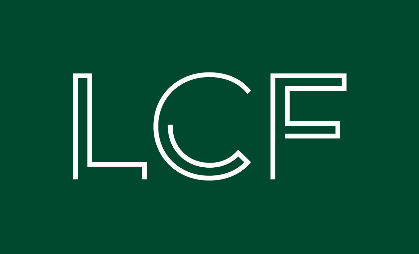 ЗАБЕЗПЕЧЕННЯ ПОЗОВУ 15.08.2024
Окружний суд Гааги
за зверненням
КУА «Славутич-Інвест» застосував забезпечення у вигляді арешту акцій Газпром у Wintershall
Газпром не вдалося оскаржити цей арешт
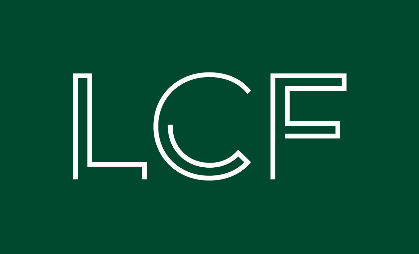 СУДОВИЙ ЗБІР
Ухвала від 12.11.2024 у справі №910/13111/24: за подання позову до alter ego російської федерації необхідно сплачувати судовий збір
Закон України "Про судовий збір" не містить будь-яких виключень чи застережень щодо застосування даної пільги, для позивачів у справах про стягнення збитків, пов`язаних з військовою агресією російської федерації, що заявлені до юридичних осіб (пов`язаних чи не пов`язаних з державою-агресором).
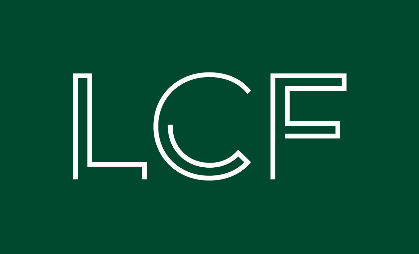 ВИДИЗБИТКІВ
Реальні збитки від втрати майна внаслідок його захоплення та упущена вигода
Рішення Господарського суду Луганської області від 12.02.2024
у справі № 913/720/20 (913/442/23) про банкрутство ПАТ «Алчевський коксохімічний завод 
https://reyestr.court.gov.ua/Review/117039494
Реальні збитки від втрати майна внаслідок його захоплення або знищення
Рішення Господарського суду Запорізької області від 04.05.2023 у справі № 908/1955/22 (908/747/23) 
https://reyestr.court.gov.ua/Review/110741713
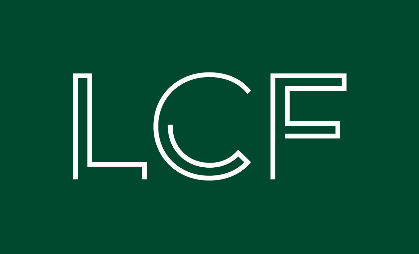 ЗБИТКИ ЯК АКТИВ БАНКРУТА
Варіант 1: Санація
СПРАВА № 908/1100/22 Банкрут: Фермерське господарство СЮ Жнива
Ухвала від 29.11.2022: https://reyestr.court.gov.ua/Review/107716218
Ухвала від 28.03.2023: https://reyestr.court.gov.ua/Review/109867708 
Ухвала від 01.02.2024: https://reyestr.court.gov.ua/Review/117072258
Затверджено план санації,
згідно з яким погашення вимог кредиторів буде
здійснено за рахунок коштів, отриманих як компенсація збитків, спричинених незаконними діями держави агресора – російської федерації.
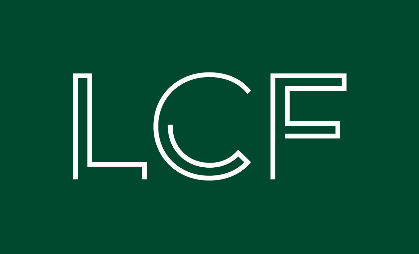 ЗБИТКИ ЯК АКТИВ БАНКРУТА
Варіант 2: продаж у ліквідаційній процедурі як дебіторської заборгованості
СПРАВА № 910/14927/20 про банкрутство ТОВ «НИВА-ТУР»
Реалізація права вимоги до рф на аукціоні (https://prozorro.sale/auction/BRD001-UA-20240909-15580/)
Згода на реалізацію та порядок продажу встановлені рішенням комітету кредиторів боржника від 30.05.2024 року.
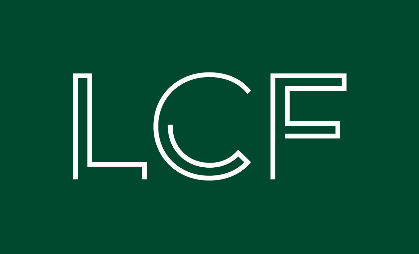 ЗБИТКИ ЯК АКТИВ БАНКРУТА
Варіант 2: продаж у ліквідаційній процедурі як дебіторської заборгованості
Підстава рішення Арбітражного суду (м. Гаага, Королівство Нідерландів) від 02 травня 2018 року у справі ПТС № 2015-36 (ухвала Апеляційного суду міста Києва від 25 вересня 2018 року у справі № 799/165/2018), про стягнення сум з боржника – російської федерації, в особі Міністерства юстиції російської федерації, в якості компенсації за відповідне нерухоме майно, яким визнано, що відповідач незаконно експропріював майно позивачів в порушення статті 5 Угоди між Кабінетом Міністрів України і Урядом Російської Федерацію про заохочення і взаємний захист інвестицій від 27.11.1998 р.
Сума вимоги: компенсація за відповідні об’єкти нерухомості 12 127 235,00 дол. США
661 591,39 дол. США плюс відсотки, нараховані з 3 вересня 2014 р. , витрати 49 985, 00 євро.
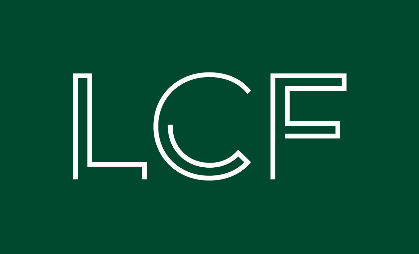 ЗБИТКИ ЯК АКТИВ БАНКРУТА
Варіант 3: Досудова санація
СПРАВА № 910/3368/24. Заявник: ТОВ «Дієса»
Постанови від  27.08.2024: https://reyestr.court.gov.ua/Review/121315315
Затверджено план досудової санації, відповідно до якого погашення вимог кредиторів (у певній частині від основного боргу) відстрочується до отримання боржником погашення збитків, які спричинені російською федерацією.
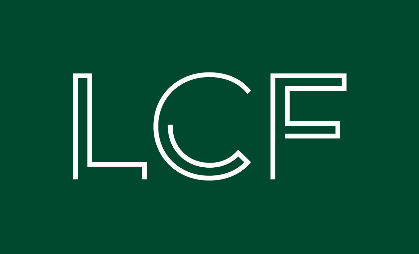 ЗБИТКИ ЯК АКТИВ БАНКРУТА
Варіант 3: Досудова санація
СПРАВА № 910/3368/24. Заявник: ТОВ «Дієса»
Судовим рішенням, що набрало законної сили (справа №910/14555/23), підтверджено заподіяння збитків боржнику внаслідок збройної агресії російської федерації проти України та стягнуто з російської федерації 3 868 247,99 дол. США заподіяних збитків.

Рішенням господарського суду м. Києва від 01.08.2024р. у справі №910/2735/24 стягнуто з російської федерації в особі Міністерства юстиції російської федерації збитки у розмірі 15 950 007,61 доларів США.

Постанову ПАГС від 27.08.2024 скасовано постановою КГС ВС від 26.11.2024
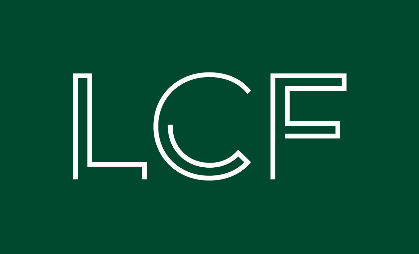 МОЖЛИВІСТЬ ОТРИМАННЯ НОВИМ КРЕДИТОРОМ КОМПЕНСАЦІЇ ЧЕРЕЗ МІЖНАРОДНИЙ КОМПЕНСАЦІЙНИЙ МЕХАНІЗМ?
ЦЕСІЯ ПРАВ ВИМОГИ НА ВІДШКОДУВАННЯ ЗБИТКІВ: ПРОБЛЕМНІ ПИТАННЯ
МОЖЛИВІСТЬ ЗАМІНИ СТОРОНИ В РІШЕННІ ПРО СТЯГНЕННЯ ЗБИТКІВ, ВИЗНАННЯ ТА ВИКОНАННЯ РІШЕНЬ В УКРАЇНІ ТА ЗА КОРДОНОМ?
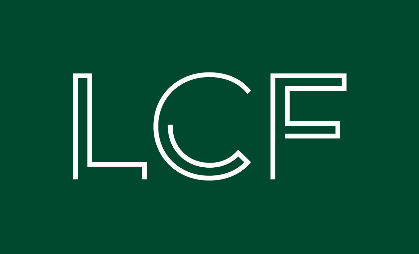 Досвід іноземних інвестиційних арбітражів
Досвід роботи компенсаційних комісій та трибуналів: 
Компенсаційна комісія ООН (UNCC)
Трибунал з розгляду позовів Іран-США (IUSCT)
ЦЕСІЯ ПРАВ ВИМОГИ НА ВІДШКОДУВАННЯ ЗБИТКІВ
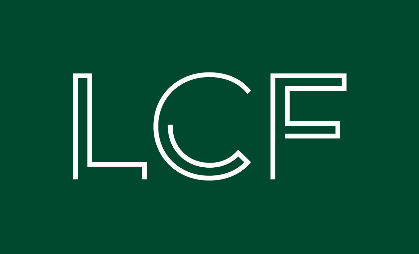 Варіанти для України:
Створення державної агенції, яка має можливість акумулювати права вимоги та матиме статус заявника в МКМ
Поновлення провадження про банкрутство після початку повноцінної роботи МКМ
ЦЕСІЯ ПРАВ ВИМОГИ НА ВІДШКОДУВАННЯ ЗБИТКІВ
Законодавче закріплення права на придбання права вимоги та статус таких осіб як заявників в МКМ
Ухвалення рішень про стягнення збитків на користь кредиторів банкрута пропорційно їх вимогам
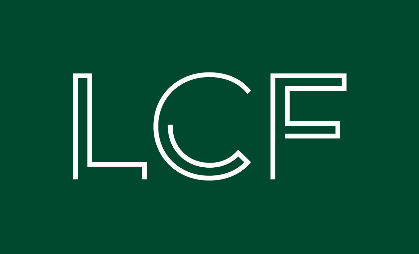 Олена Волянська
ПАРТНЕРКА, КЕРІВНИЦЯ ПРАКТИКИ БАНКРУТСТВА ТА РЕСТРУКТУРИЗАЦІЇ, АДВОКАТКА, АРБІТРАЖНА КЕРУЮЧА

VOLIANSKA@LCF.UA 
LINKEDIN

ЕКСПЕРТКА ПРОЕКТУ ЄС «ПРАВО-JUSTICE» З ПИТАНЬ БАНКРУТСТВА
ЧЛЕНКИНЯ АСОЦІАЦІЇ ПРАВНИКІВ УКРАЇНИ
ЧЛЕНКИНЯ РАДИ КОМІТЕТУ АПУ З КОНКУРСНОГО ПРАВА
ЧЛЕНКИНЯ ПРАВЛІННЯ НАЦІОНАЛЬНОЇ АСОЦІАЦІЇ АРБІТРАЖНІИХ КЕРУЮЧИХ УКРАЇНИ

Олена має більш ніж 20-річний практичний досвід у вирішенні спорів та представництва клієнтів у вищих судових інстанціях України. Вона спеціалізується у комерційних, банківських спорах, банкрутстві та реструктуризації. Є фахівцем з податкового, антимонопольного та конкурентного права, фінансового права та цінних паперів, має унікальний досвід представництва як кредиторів, так і боржників.

Ukrainian Law Firms. A Handbook For Foreign Clients 2024 – серед помітних професіоналів у практиці банкрутства
Вибір клієнта. Топ-100 найкращих юристів України 2023 – увійшла до топ-100 юристів України, відзначена серед лідерів практики у сфері реструктуризації та банкрутства
Best Lawyers 2022 – рекомендований юрист у судовій практиці
Ukrainian Women in Law 2020, 2021 та 2023 – відзначена серед найуспішніших українських жінок-юристок
Юридична премія 2021 – юрист року у сфері банкрутства
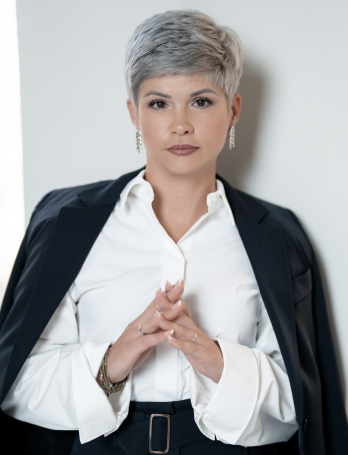 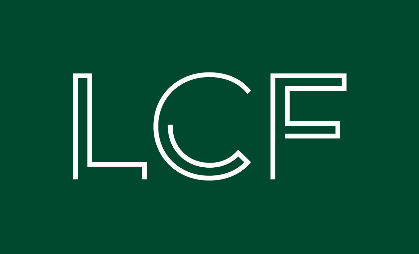 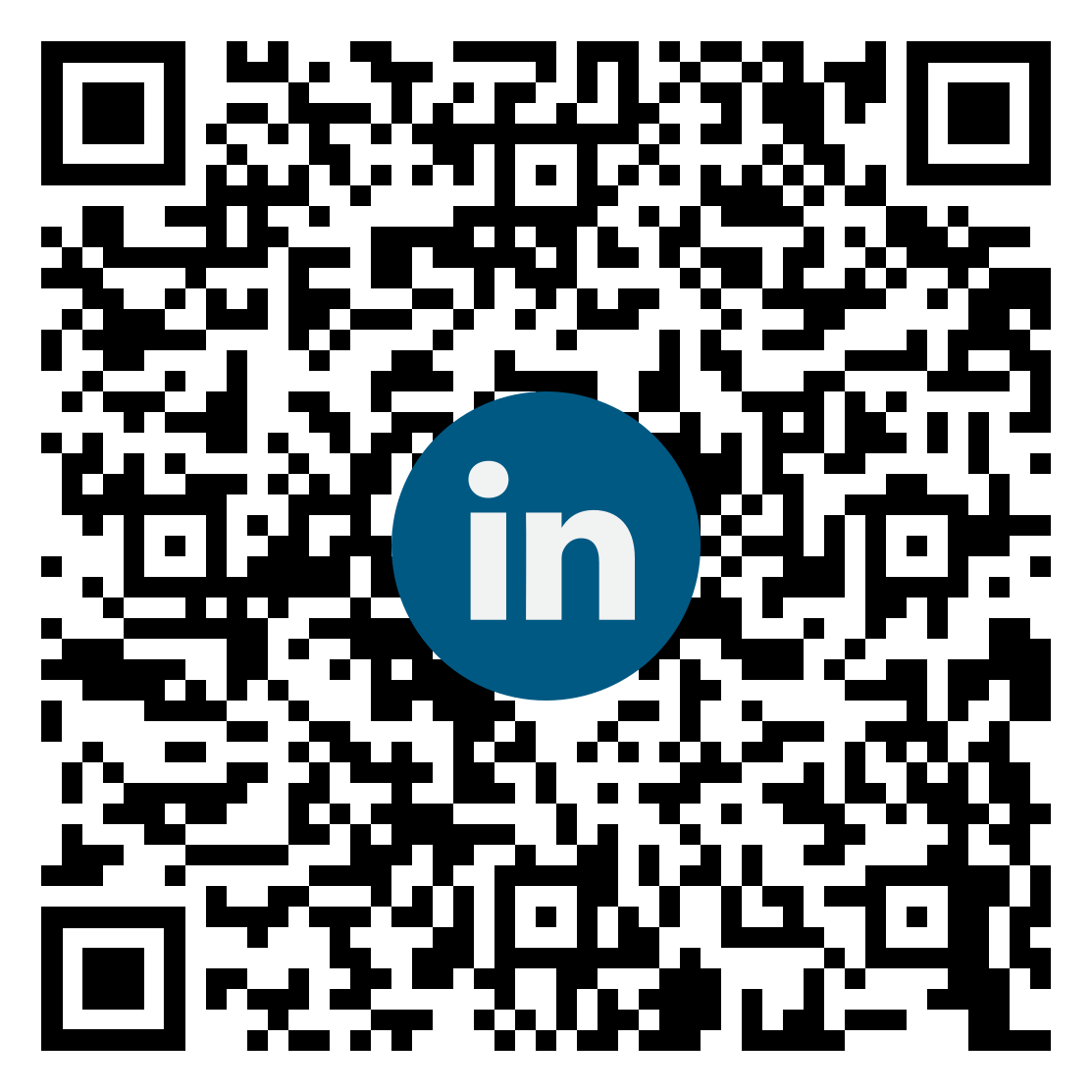 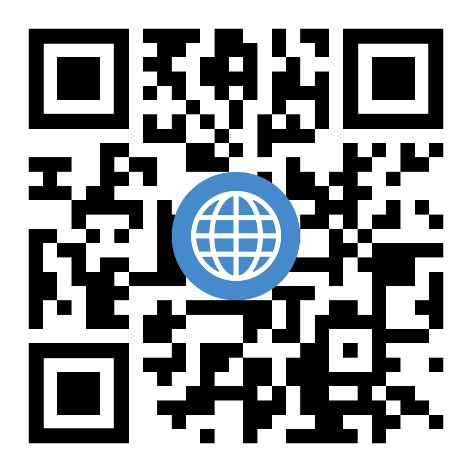 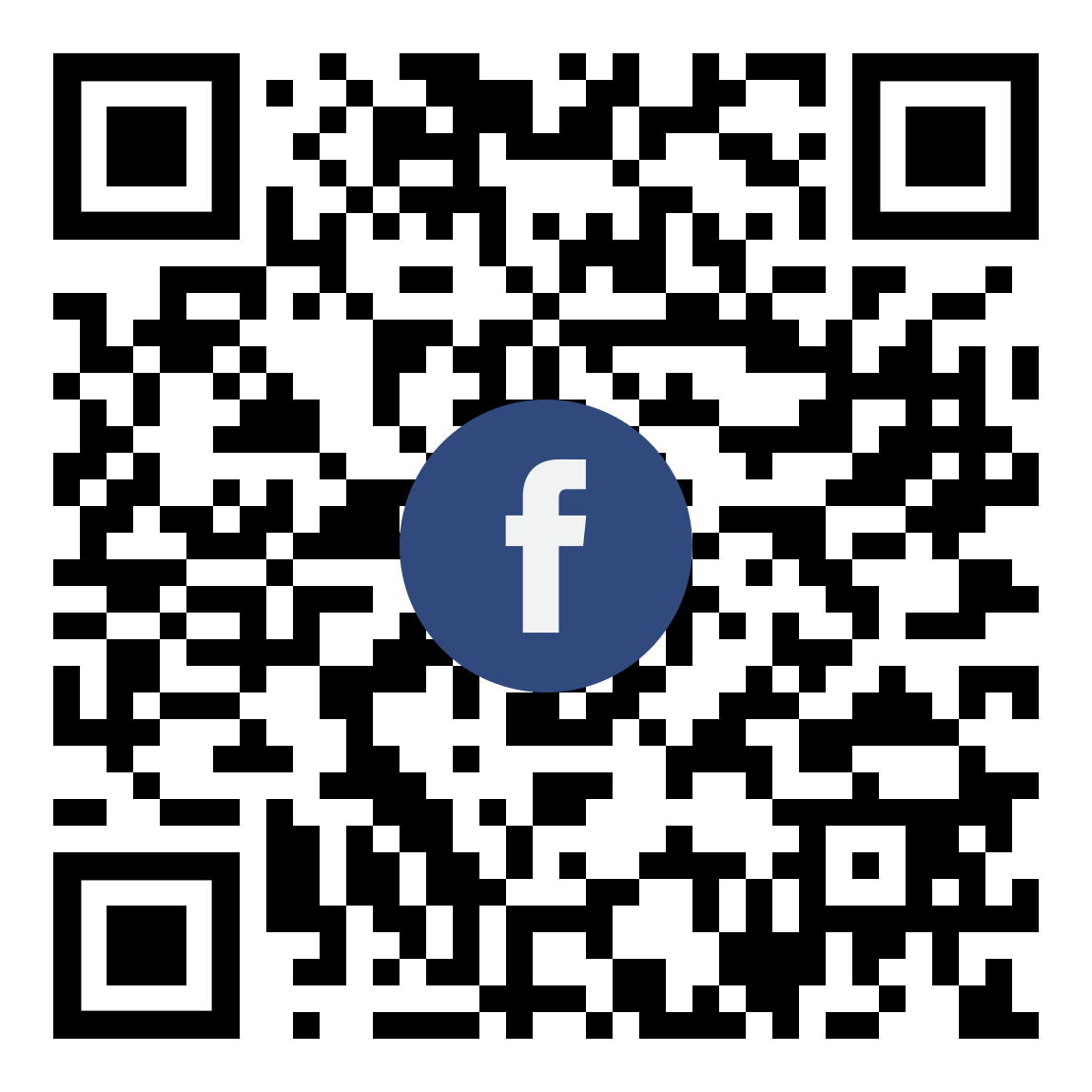 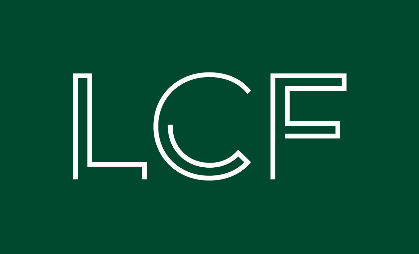